الأَعدادُ (1ـ 10)
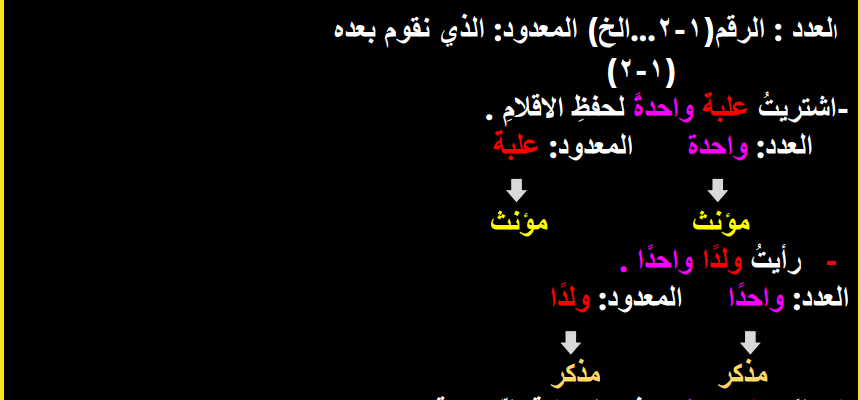 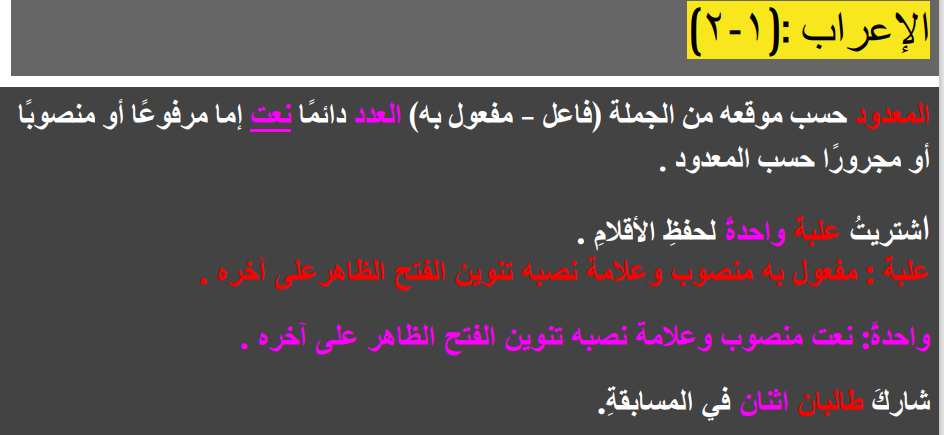 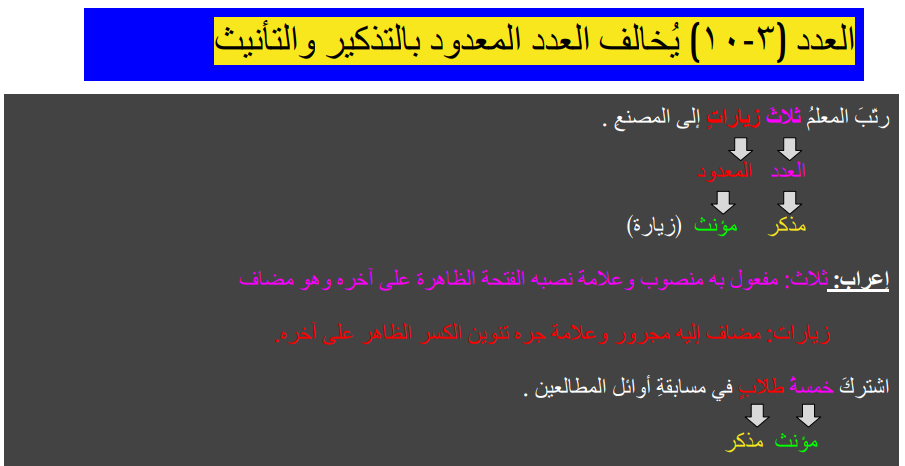 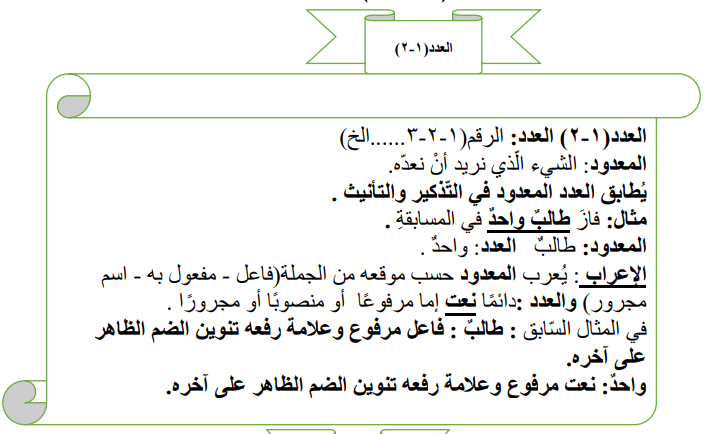 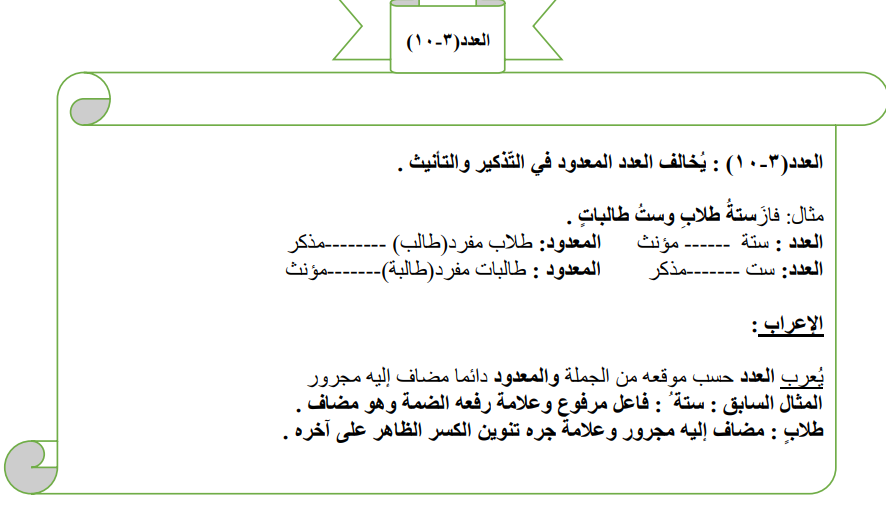 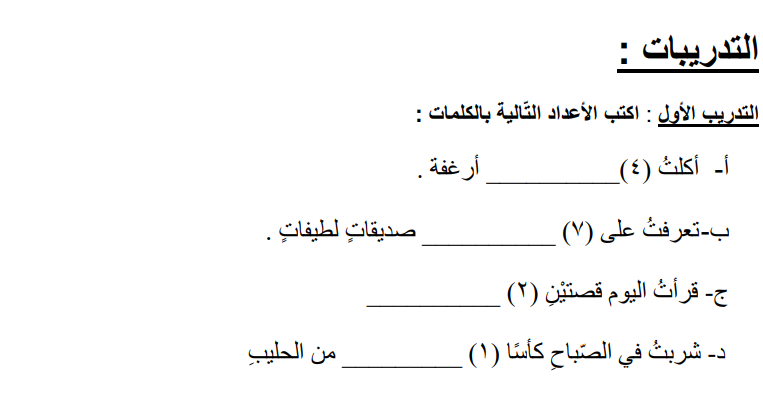 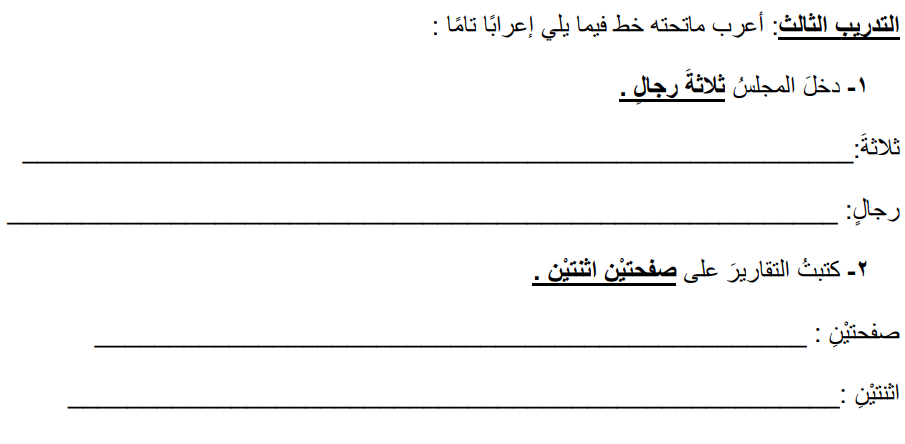